Ecology
The study of the interaction of organisms with one another and their physical surroundings.
This can be studied at different levels of organization with different factors at each
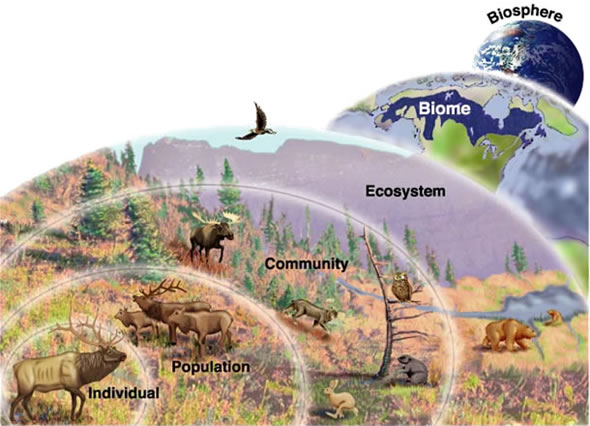 Biosphere
The part of the Earth in which life exists.
is made up of many complex ecosystems
 ALL OF THE ECOSYSTEMS COMBINED MAKE UP THE BIOSPHERE!
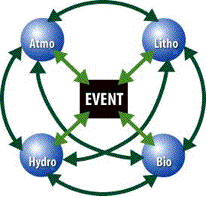 Atmo
Litho
Hydro
Bio
Ecosystem
The Biotic (living) and Abiotic (nonliving) factors that surround organisms and affects their way of life.
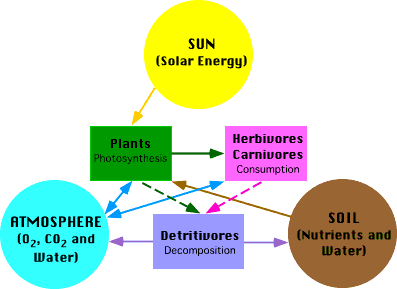 Sun
(Solar Energy)
Herbivores
Carnivores
Consumption
Plants Photosynthesis
Soil
(Nutrients and Water)
Atmosphere
(O2, CO2 and Water)
Detritivores
Decomposition
All of the populations living together in an ecosystem

Population
Includes all the members of a species in a given area

Species
A group of organisms who can reproduce and produce fertile offspring.
Community
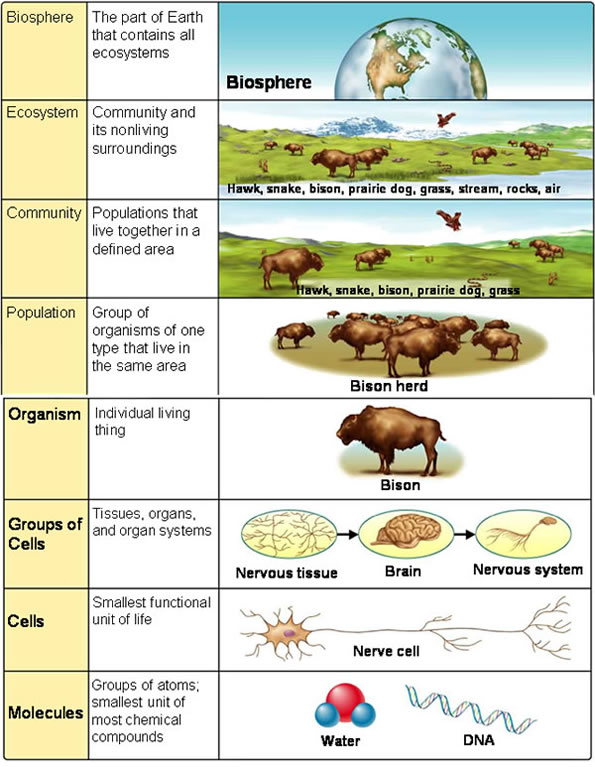 ALL ABOUT ECOSYSTEMS
* the ecosystem is the structural and functional unit that is studied in ecology* they involve important interactions between biotic and abiotic factors* an ecosystem can support itself and is stable (not much change) when three conditions are met...the E.A.R. conditions...

1) there must be a constant supply of Energy (the sun is this source for all life on earth)
2) there must be living organisms that can convert the energy into organic compounds (plants--Autotrophs--photosynthesis)
3) there must be a Recycling of materials between organisms and the environment

A balanced aquarium is an example of a very small ecosystem. It is self-supporting because the requirements for a stable ecosystem are present:

ENERGY (1) is supplied to the ecosystem by light. There are PLANTS (2) to change the light energy into the organic molecule of energy (glucose). RECYCLING (3) of materials occurs during photosynthesis and respiration. During photosynthesis, plants use light energy and carbon dioxide to form glucose. They give off oxygen, which is used by the fish and snail during respiration. Animals release the carbon dioxide that is used by plants.
Example of and Ecosystem
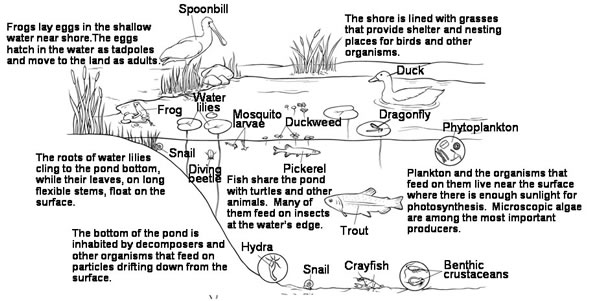 PARTS OF AN ECOSYSTEM
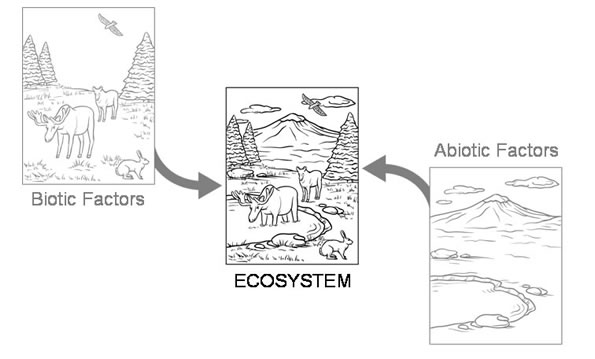 Abiotic Factors
the non-living parts of the environment
they directly affect the ability of organisms to live and reproduce
Abiotic factors can vary from place to place
Abiotic factors can act as LIMITING FACTORS that keep a population at a certain level
ex. desert environment -- hot temperature and little water are examples of limiting factors -- different species living in the desert are LIMITED mainly to those types of plants and animals that need very little water and can survive extreme temperatures 
aka Density-Independent Limiting Factors
Biotic Factors
all the living things that directly or indirectly affect the ecosystem

biotic factors interact with other living organisms and the physical environment

can also be LIMITING FACTORS

ex. disease (bacteria), predators, food resources
aka Density-Dependant Limiting Factors
Nutritional Relationships- involves the transfer of nutrients from one organism to another within an ecosystem
Autotrophs
organisms that can synthesize organic molecules from inorganic molecules
 also called producers
can be either photosynthetic or chemosynthetic
Heterotrophs
organisms that cannot manufacture organic molecules
 there are 5 types of heterotrophs
Heterotrophs
HERBIVORES—
organisms that eat only producers (plants)
 also called a primary or first-level consumerex. cows, elephants, goats
 CARNIVORES—
organisms that eat only other animals
also called a secondary (or tertiary--3) consumerex. tigers, lions, wolves
OMNIVORES—
organisms that eat everything
can be a 1st, 2nd, or 3rd level consumerex. bears, humans
SCAVENGERS—
organisms that eat only other animals after they are already killed
usually a 2nd or 3rd level consumerex. vultures, hyenas
DECOMPOSERS—
organisms that live on DEAD matter
also called saprophytesex. include heterotrophic plants, fungi, and bacteria
FOOD CHAIN
always starts with producers
 shows the pathway of energy from one organism to the next in a direct line of organisms
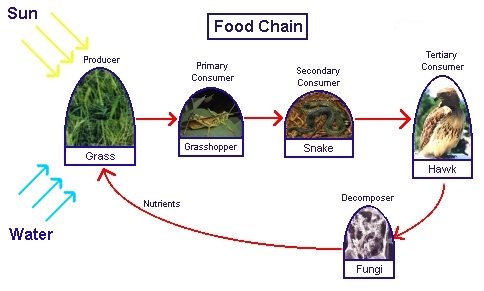 FOOD WEB
shows the interactions and interconnections among the different food chains of a community
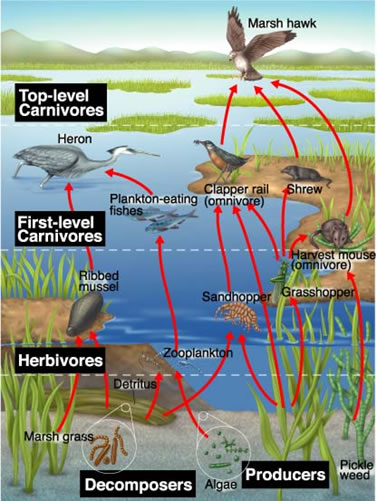 Symbiotic Relationships
an interaction among different species in an ecosystem that where they live in a close association with each other
called SYMBIOSIS; at least one member of the association benefits (gains) by the association
Four types of Symbiosis
The Four Types of Symbiosis
MUTUALISM (+ , +)
a symbiotic relationship in which both organisms BENEFITex. nitrogen fixing bacteria that live in nodes (lumps) on the roots of certain plants (legumes)...the bacteria have a nice place to live (+), and the plants benefit from getting the nitrogen they need from the bacteria (+)

COMMENSALISM (+ , 0)
a symbiotic relationship where one organism benefits (+) and the other organism is not harmed (0)ex. the remora (a small fish) attaches itself to the underside of a shark...when the shark feeds, the remora disconnects and eats scraps that are left over (+) ... the shark is not affected (0); barnacles (+) on whales (0)

PARASITISM (+ , -)
a symbiotic relationship where one organism, the parasite, benefits (+), while the other organism, the host, is harmed (-)ex. athlete's foot, a fungus, grows on human feet for nutrients (+), while the human doesn't like it (-);tapeworms (+) in humans (-); heartworms (+) in dogs (-)

PREDATOR-PREY (+, -) 
a symbiotic relationship where one organism eats another! ex. predator--lions (+), prey--gazelles (-)
ENERGY AND MATERIAL CYCLES IN AN ECOSYSTEM
in order for an ecosystem to be self-sustaining, it must have a continuous flow of energy and be able to recycle materials
Energy Pyramid
at each step of the food web, energy is transferred to the next higher level
sun--->plant-->rabbit--->snake--->hawk
this energy transfer is NOT EFFICIENT!
only 10% of the energy is passed to the next generation to be used; most energy is lost in maintaining homeostasis and as the production of heat
the amount of usable energy decreases at each higher feeding level
Energy Pyramid Example
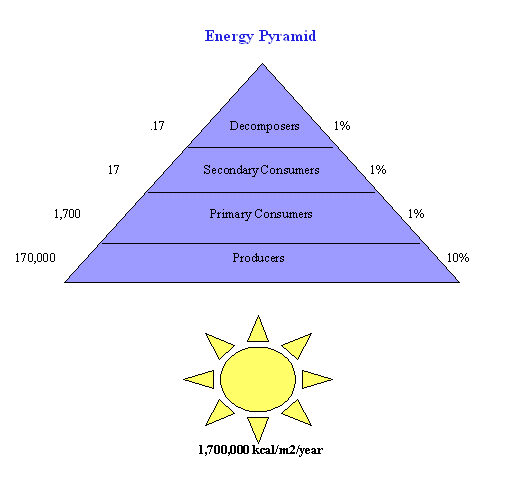 0.1%
1%
10%
100%
Biomass Pyramid
the amount of organic matter in an ecosystem is its BIOMASS
the biomass pyramid shows the total amount of biomass at each feeding level
 the higher the level, the less the biomass...which is because there is less energy at this level
Example of Biomass Pyramid
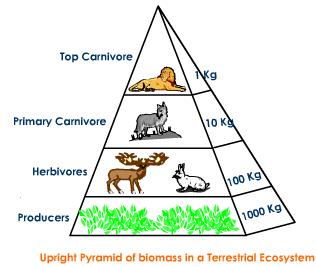 Number Pyramid
Total number of organisms at each level
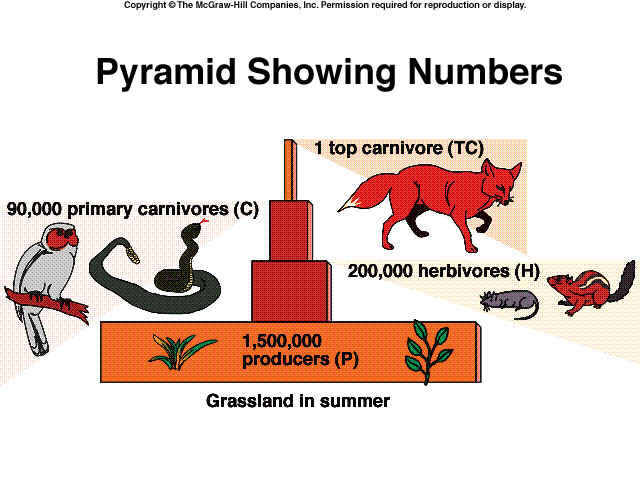 Biogeochemical Cycles Bio- living     Geo- Earth
CARBON-OXYGEN CYCLE
involves the processes of photosynthesis (uses CO2 and produces O2) and respiration (uses O2 and produces CO2)
WATER CYCLE
involves the processes of photosynthesis, transpiration (movement of water through a plant), evaporation and condensation, respiration, and excretion
NITROGEN CYCLE
involves decomposers and other soil bacteria which break down and convert nitrogenous wastes and the remains of dead organisms into material that is usable by autotrophs (nitrates)
CHANGES IN COMMUNITIES
by existence, each community modifies its environment, making it more favorable to other communities
by the gradual replacement of one community to another, the entire ecosystem (community and abiotic factors) changes
these changes are called ECOLOGICAL SUCCESSION (stages)
this eventually leads to a stable community called a CLIMAX COMMUNITY
Stages of Ecologic Succession
1) the first stage in land succession can begin with bare rock...lichens and bacteria are usually the first to appear...* initial organisms that populate a given area are called PIONEER ORGANISMS* pioneer organisms change the environment (break down rock to form soil---takes a while)
2) ...other types of organisms can now begin to grow in the pockets of soil formed...* forms a different community which SUCCEEDS (comes after) the first* this community of different organisms continue to modify the environment...
3) ...which leads to a new community...
4) ...until eventually, a stable, CLIMAX COMMUNITY is reached
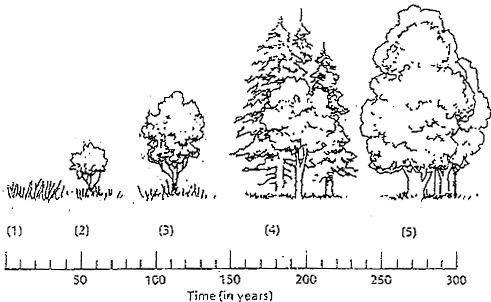 BIODIVERSITY
as a result of evolutionary processes, there is a great deal of diversity (differences) of organisms and their roles called a NICHE.

because of such different roles, there is greater chance that some species will survive any large environmental changes that might occur.

biodiversity increases the stability of an ecosystem

as biodiversity decreases in an ecosystem, it becomes more fragile to any changes that can occur

				think JENGA!
BIOMES
the biosphere is organized into smaller parts as BIOMES
this is where animals live (habitats)
a biome is a large geographical area of the earth identified by a particular type of dominant (most common) plant and animal life
biomes can be terrestrial (land) or aquatic (water) and is determined by geography and climate
Terrestrial Biomes
climatic conditions change with latitude (how north/south a place is) and altitude (how high up)

the higher the altitude, the colder it gets

the further you travel north (above the equator--south below the equator), the colder it gets

these variables affect moisture level and temperature
Aquatic Biomes
represent the largest biomes on earth

70% of the earth's surface is water

includes marine (salt water) and freshwater biomes

temperature variations are slight in aquatic biomes

also, water is not a limiting factor!

as a result, aquatic biomes are typically more stable
FACTORS THAT AFFECT AQUATIC BIOMES
amounts of available oxygen and carbon dioxide
Temperature
light--needed for photosynthesis
area with light is called the PHOTIC ZONE
area without light is called the APHOTIC ZONE

amounts of dissolved minerals
Comparing freshwater and marine biomes
marine biomes
provide the most stable aquatic environment
 absorbs and holds a large quantity of solar heat and stabilizes the atmosphere
 contains a relatively constant supply of nutrient materials and dissolved salts
 serves as a habitat for a large number of diverse organisms (lots of BIODIVERSITY!)
freshwater biomes
includes lakes, ponds, streams, and rivers
abiotic factors vary greatly in each
ponds and small lakes can fill in and become a land community over time
HUMAN ECOLOGY
the relationship between humans and the environment
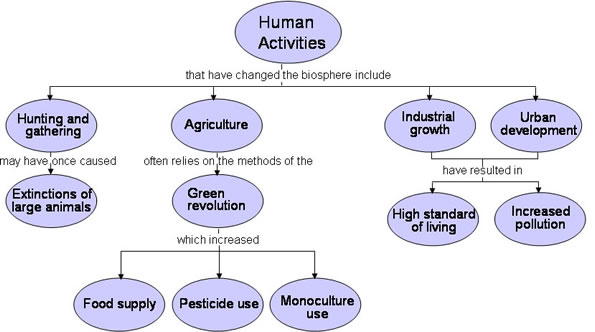 Although most ecosystems are capable of recovering from the impact of some minor disruptions, human activities have sometimes increased the level of such disruptions so as to bring about a more undesirable and longer lasting change in the environment upon which all life depends. Such disruptions will directly affect at least one part of an ecosystem and this in turn may affect other parts.
Environmental damage caused by humans has the potential to ultimately make our ecosystem less suitable for our species. Human activities have upset various natural systems and have had negative affects on the biotic and abiotic environment. Although most ecosystems can recover from minor disruptions, some human activities have caused changes that cannot be reversed.
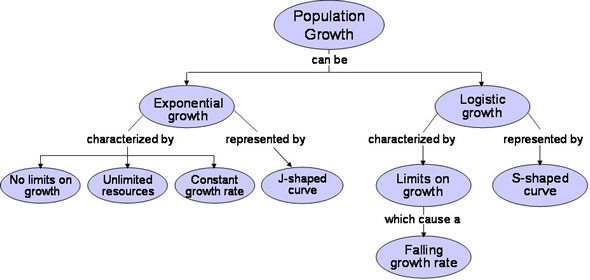 HUMAN POPULATION GROWTH
human population growth is not stable
it is an exponential growth (doubling and doubling)
exponential growth is shown by a J-shaped curve
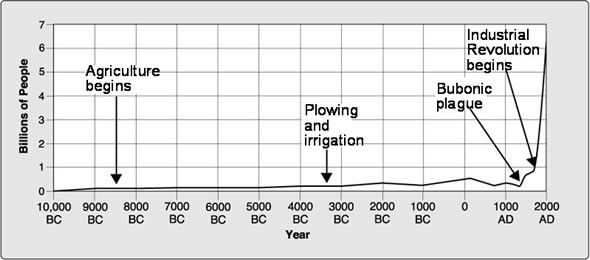 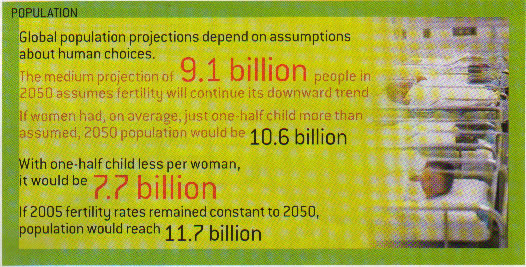 many ecosystems now are unable to produce enough food because of rapid population growth
some scientists believe that we are rapidly approaching the limits of our ability to increase as a species--called a CARRYING CAPACITY
limiting factors for this are: availability of: food, clean air, clean water
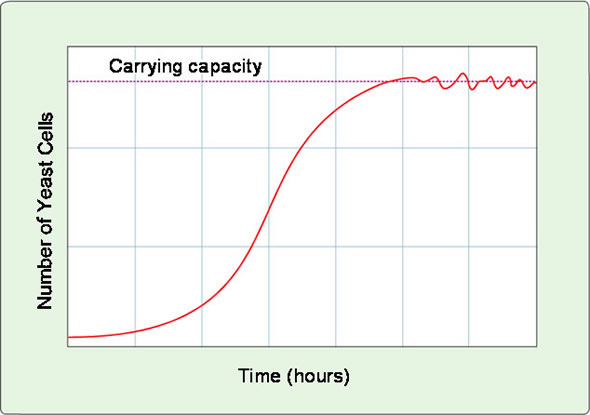 POLLUTION AND TECHNOLOGICAL OVERSIGHT
technological oversights (things not planned for) have had consequences which have contributed to the pollution of the water, land, and air.

a POLLUTANT is something that is put into the environment that make it unfit for living things
water pollution
interferes with our ability to obtain pure water for drinking, washing, recreation, and industry

water pollutants include: heat or thermal pollution, pesticides, sewage, heavy metals, chemicals such as phosphates or PCB's
air pollution
air pollution interferes with our ability to obtain clean air for breathing

air pollutants include: smoke, soot, ash, carbon monoxide (CO), hydrocarbons, carbon dioxide--leads to the greenhouse effect, raising the temperature of the planet "GREENHOUSE EFFECT", nitrogen oxides and sulfur dioxide--mixes with water vapor to form "ACID RAIN"
Green House Gases
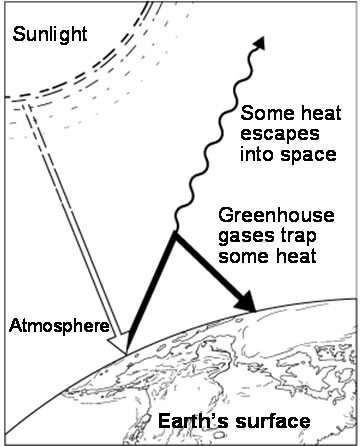 soil pollution
interferes with our ability to obtain clean water from wells, may cause death of soil decomposers, and make areas inhabitable

soil pollutants include: solid wastes--landfills, inorganic or radioactive chemicals, organic wastes--like pesticides
improper use of biocides
pesticides, insecticides, and herbicides are most often used without fully knowing their effects ON THE WHOLE ECOSYSTEM! 

improper use of biocides have disrupted food websex. DDT
DDT is an insecticide used in the early 1960's which built up in bald eagles and peregrine falcons. This caused the shells of their offspring to be born with thin and brittle shells. The shells would crack because they could not support the weight of the mother as she incubated the eggs. As a result, these species ALMOST became extinct.
Example of Bio-magnification
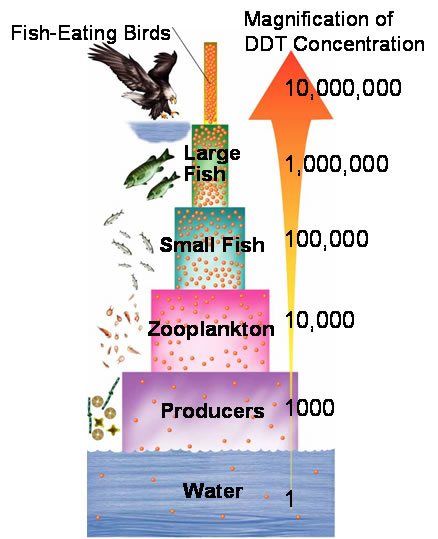 What can we do about Bio-magnification?
biological controls could be used instead

biological controls uses another species to control other populations

however, this can also sometimes backfire...a newly introduced species may overpopulate an area
WHAT DOES THE FUTURE HOLD?
Through increased awareness of potentially negative interactions with our environment, humans have attempted to prevent continued disruptions of the environment and to counteract the results of many of our past negative practices. If population growth and environmental pollution are not slowed down, they will probably become limiting factors for our species, as well as many others. Scientists are constantly at work to find ways to improve our environment. Attempts to correct problems caused by past negative activities include:
population control
conservation of natural resources
wildlife preservation
soil conservation (topsoil)
I've done my part...now, it is up to you!
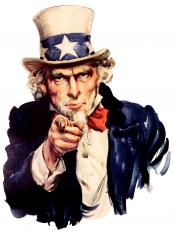